ПРО ВДОСКОНАЛЕННЯ ЗАКОНОДАВСТВА У СФЕРІТЕЛЕБАЧЕННЯ В ЧАСТИНІ РОЗПОВСЮДЖЕННЯ АУДІОВІЗУАЛЬНИХ ПОСЛУГ
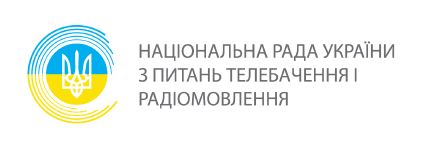 ШВЕРК Г.А.
Одеса 04 вересня 2015 г.
Всеукраїнська конференція «Telecom Ukraine 2015»
ПРОЕКТ
Підготовлено за підтримки Проекту Ради Європи / Європейського Союзу "Сприяння європейським стандартам в українському медійному середовищі»
До складу робочої групи увійшли народні депутати України, провідні медіа експерти, представники громадськості, юридичних фірм, які практикують у сфері медіа - близько 20 учасників. Активну участь у підготовці проекту взяли АППК, ІНАУ, ТПУ, НАМ, Нацрада, НКРЗІ, Держкомтелерадіо, Дмитро Котляр, як незалежний експерт Ради Європи.
За майже 2 роки роботи над законопроектом, РГ провела більше ніж 20 засідань, в тому числі за участю експертів Ради Європи,
Статус документа
МЕТА.ЗАВДАННЯ
Мета: забезпечення свободи вираження поглядів, вільна діяльность ЗМІ, захист прав споживачів аудіовізуальних послуг
Завдання: оновлення Закону з урахуванням технічного розвитку і появою нових ЗМІ, лібералізація регулювання, підвищення відповідальності суб'єктів господарювання у сфері надання аудіовізуальних послуг
ПРИНЦИПИ
Принципи регулювання:  

Забезпечення свободи вираження поглядів і запобігання шкоди від аудіовізуальної інформації (в т.ч. захист дітей)
Технологічна нейтральність для розповсюджувачів аудіовізуальних послуг;
Законність, прозорість і справедливість процедур діяльності національного регулятора;
Встановлення європейських принципів державного регулювання щодо створення і розповсюдження аудіовізуальних послуг;
Прозорість інформації про власність на аудіовізуальні ЗМІ.
ЗАГАЛЬНА ХАРАКТЕРИСТИКА
Предмет регулювання - надання аудіовізуальних послуг  засобами масової інформації та провайдерами програмної послуги, що належать до юрисдикції України, ліцензування, повідомлення та обмеження контенту таких послуг, державне управління, регулювання та нагляд у сфері телерадіомовлення.
НР  здійснює контроль за дотриманням положень законодавства про рекламу та спонсорство, передбачених Законом України “Про рекламу”; 
НР здійснює нагляд за додержанням суб’єктами надання аудіовізуальної послуги правил діяльності у період проведення виборів та референдумів, визначених законодавством про вибори та референдуми;
ЗАГАЛЬНА ХАРАКТЕРИСТИКА
Ліцензуванню, як дозвільній процедурі, підлягає виключно надання аудіовізуальних послуг у вигляді мовлення з використанням обмеженого радіочастотного ресурсу – ефірне аналогове та цифрове мовлення (питання знаходиться в процесі дискусій)
Про здійснення діяльності з надання інших послуг засобів масової інформації надсилається повідомлення про реєстрацію в Національну раду з питань телебачення і радіомовлення  не пізніше 30 робочих днів до початку надання послуги. Це стосується лінійного мовлення (крім мовлення, яке підлягає ліцензуванню) та надання аудіовізуальних послуг на замовлення – у кабельних мережах, за допомогою супутника чи мережі Інтернет у разі відповідності визначеним Законом критеріям (Обов’язок повідомити про здійснення діяльності з надання аудіовізуальної послуги вважається виконаним з дня надсилання Національній раді всієї необхідної інформації, передбаченої Законом).
НЕ ВІДНОСИТЬСЯ ДО РЕГУЛЮВАННЯ ЗАКОНОМ        поширення аудіовізуальної інформації:
на веб-сайтах, де інформація створюється користувачами, якщо це не є господарською діяльністю юридичної особи або фізичної особи - підприємця з метою отримання прибутку;
на веб-сайтах друкованих засобів масової інформації чи інформаційних агентств та веб-сайтах, що інформують про поточні події, якщо розповсюдження у поєднанні аудіо- та візуальної інформації не є їх основною інформаційною продукцією;
шляхом ретрансляції на власному веб-сайті суб’єктом надання аудіовізуальної послуги його програм, передач; 
у вигляді кореспонденції, що надсилається з використанням телекомунікацій;
у вигляді он-лайн ігор в мережі Інтернет;
іншим чином, якщо така діяльність не є аудіовізуальною послугою відповідно до цього Закону.
шляхом трансляції чи ретрансляції для прийому в межах одного житлового будинку;
на веб-сайтах державних органів, органів місцевого самоврядування;
ОБМЕЖЕННЯ ТА ВИМОГИ ДО ЗМІСТУ КОНТЕНТУ АУДІОВІЗУАЛЬНОЇ  ПОСЛУГИ
При наданні аудіовізуальної послуги забороняються:
заклики до насильницької зміни чи повалення конституційного ладу України, до розв'язування агресивної війни або воєнного конфлікту;
розпалення ворожнечі чи ненависті на основі національності, раси, релігії, статі або за іншою ознакою;
надмірне зосередження уваги на насильстві, а саме поширення висловлювань або зображень насильства, які не є обґрунтованими в контексті відповідної передачі; 
поширення і реклама порнографічних матеріалів та предметів; список в процесі коригування і розширення
ОБМЕЖЕННЯ ТА ВИМОГИ ДО ЗМІСТУ КОНТЕНТУ АУДІОВІЗУАЛЬНОЇ  ПОСЛУГИ
пропаганда наркотичних засобів, психотропних речовин з будь-якою метою їх застосування;
незаконне розголошення інформації з обмеженим доступом, крім випадків поширення інформації, яка є суспільно необхідною;
програми та передачі, у яких споживачам надаються послуги з ворожіння та гадання, а також платні послуги у сфері народної та/або нетрадиційної медицини.
ДОДАТКОВІ ГАРАНТІЇ ПРОЗОРОСТІ
Пропонується встановити: 
ліцензія на ефірне мовлення або ліцензія на розповсюдження програм у багатоканальній ефірній цифровій телемережі не може бути видана юридичній особі, надана інформація про яку не дозволяє Національній раді встановити фізичну особу – кінцевого вигодоодержувача такої юридичної особи.
вимога щодо обмеження контролю телерадіоінформаційного ринку – будь-яка фізична або юридична особа не може контролювати безпосередньо або через пов’язаних осіб більше 35 відсотків загальної кількості ефірного часу мовлення усіх ліцензіатів у відповідній територіальній категорії мовлення окремо для аналогового та цифрового ефірного мовлення.  Контроль за дотриманням цього обмеження буде здійснювати Національна рада. 
Вимоги щодо порядку, форми подання документів будуть розглядатись Національною Радою
СВОБОДА ДІЯЛЬНОСТІ У СФЕРІ АУДІОВІЗУАЛЬНИХ ПОСЛУГ
Не допускається незаконне втручання у діяльність суб’єктів надання аудіовізуальної послуги та ретрансляторів з боку державних органів, органів місцевого самоврядування, громадських об’єднань, політичних партій, власників відповідних суб’єктів, будь-яких інших фізичних та юридичних осіб.
На території України не обмежується приймання чи ретрансляція програм і передач, які походять з країн, що є сторонами Європейської конвенції про транскордонне телебачення чи державами-членами Європейського Союзу, а також інших програм і передач, зміст яких відповідає вимогам Європейської конвенції про транскордонне телебачення або Директиви 2010/13/ЄС про аудіовізуальні медіа послуги, крім випадків та в порядку, передбаченими цим Законом.
СВОБОДА ДІЯЛЬНОСТІ У СФЕРІ АУДІОВІЗУАЛЬНИХ ПОСЛУГ
У разі порушення законодавства України у програмах, передачах, які походять з-поза меж України, Національна рада України з питань телебачення і радіомовлення (далі – Національна рада) здійснює заходи, передбачені Європейською конвенцією про транскордонне телебачення, іншими міжнародними договорами України та цим Законом.
Забороняється визначати перелік адаптованих програм, передач, які дозволені до ретрансляції на території України. 
Національна рада проводить у порядку, визначеному цим Законом, реєстрацію програм, які походять з країн, що не є сторонами Європейської конвенції про транскордонне телебачення чи державами-членами Європейського Союзу, та плануються до ретрансляції на території України.
ПРОБЛЕМНІ ПИТАННЯ
I. Універсальна аудіовізуальна послуга (УАП). До складу УАП пропонується внести:
програми Національної суспільної телерадіокомпанії України;
місцевого громадського мовлення та/або 
програми ефірного мовлення місцевої та регіональної категорій мовлення, 	які технічно приймаються на території розташування відповідної мережі.
ПРОБЛЕМНІ ПИТАННЯ
Ретрансляція та списки адаптованих телеканалів 
Передбачається, що ретрансляція аудіовізуальних послуг на території України може бути обмежена чи заборонена лише за рішенням суду, однак НР ретельно вивчає дане питання з урахуванням кращої європейської практики;
Що робити з каналами, які транслюються за межами України, зміст  яких не відповідає нашому законодавству та Європейській конвенції про транскордонне телебачення? (приклад)
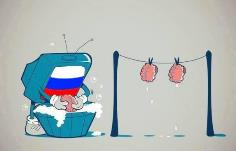 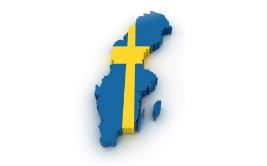 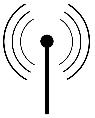 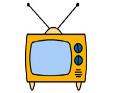 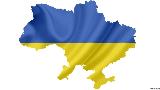 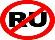 ПРОБЛЕМНІ ПИТАННЯ
III.  НЕЗАЛЕЖНІСТЬ РЕГУЛЯТОРА
Необхідність визначення – що таке незалежність для регулятора, що проявляється у наступному: 
прийняття рішень;
строк повноважень;
неможливість відкликання з посади членів НР органом який призначає (ВР/Президент України) окрім випадків передбачених законодавством
Фінансування Національної Ради
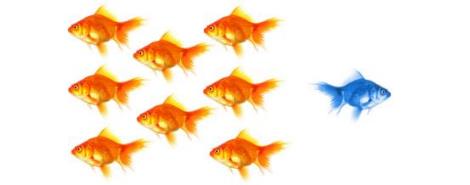 РЕГУЛЯТОР ПОВИНЕН БУТИ НЕЗАЛЕЖНИМ
THANK YOU FOR YOUR KIND ATTENTION, MY FRIENDS  KEEP CALM AND   SELF-REGULATE
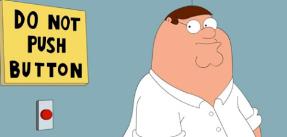 04 вересня 2015 року
 Дякую за увагу